Sexual Abuse Prevention and Response in People with Intellectual and Developmental DisabilitiesPart I
Massachusetts Department of Developmental Services
March 2019
[Speaker Notes: This webinar is part of a training series on topics related to health and quality improvement, brought to you by the Mass Department of Developmental Services and the Center for Developmental Disabilities Evaluation and Research.]
Training Topics
Part I: Recognizing, Responding, and Reporting
Increased risk for sexual assault
Barriers to reporting
Signs of sexual abuse
Responding to sexual abuse allegations
Reporting responsibilities
Providing trauma-informed care
Part II: Prevention Strategies
Organizational culture, practices, and policies
Creating sexuality and healthy relationship trainings
[Speaker Notes: Create an organizational culture that supports choice, welcomes challenging conversations, ensures respectful communication, and values healthy relationships.
Encourage empowering practices among people receiving services
Create abuse-aware policies that clearly communicate what behavior will not be tolerated. 
Education and Training: 
Offer sexuality and healthy relationship training to individuals that include boundaries, healthy decision making, conflict management and reporting, and consent.]
Speaker Introduction
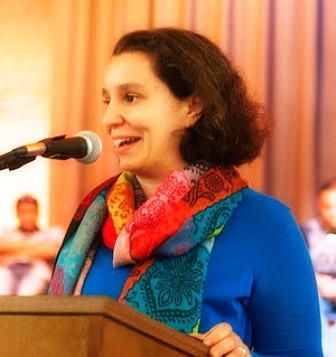 Meg Stone, Director, IMPACT: Ability
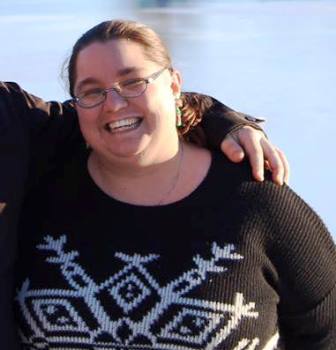 Mandy Doyle, Manager, IMPACT: Ability
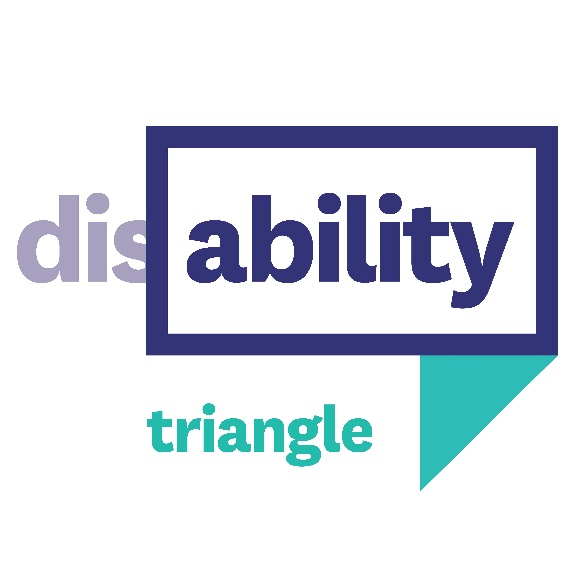 2
[Speaker Notes: Without further ado, I’m pleased to introduce our two speakers from IMPACT: Ability.

IMPACT Ability is an abuse prevention program embedded in Triangle, Inc a DDS service provider. IMPACT: Ability is a comprehensive, organization-wide approach to abuse prevention. It combines changes in official policies with efforts to create an organizational culture that challenges abuse and bullying while supporting self-advocacy, choice, and healthy sexuality.

Today we have Meg Stone and Mandy Doyle. Meg has led IMPACT Ability since 2005 and andin that time she has led the development of abuse prevention and safety training programs for schools, homeless shelters, rape crisis centers, disability service agencies and domestic violence organizations. Her writing about abuse-related issues has been published in the Washington Post, WBUR’s Cognoscenti, the Huffington Post, and the Patriot Ledger. 

Mandy is a licensed special education teacher and has a Master’s Degree in Intercultural Relations. Mandy has been teaching IMPACT:Ability classes for the past 5 years and is passionate about teaching healthy relationships and healthy sexuality to people with disabilities.]
People with Disabilities & Abuse
NPR Study
People with intellectual disabilities are sexually assaulted at a rate that's seven times that of people without disabilities.
Massachusetts EMPOWER Report
Women with disabilities are more than twice as likely to be sexually assaulted by an intimate partner (20% vs. 8%).
Men and women with intellectual disabilities are physically or sexually assaulted 4 to 10 times more than adults without disabilities.
[Speaker Notes: NPR investigated sexual assaults against people with intellectual disabilities using unpublished U.S. Department of Justice data obtained. They concluded that people with IDD are sexually assaulted at a rate that's seven times that of people without disabilities.]
Increased risk for sexual assault:
Reliance on others for support, especially personal care. 
Difficulty distinguishing boundaries 
Care from ‘strangers’

May have a more difficult time recognizing or avoiding risky situations.
The Ethics of Touch, David Hingsburger and Mary Harber, Diverse City Press, Quebec, 1998
[Speaker Notes: Courtney note: Here is some background. Feel free to use some or all.

David Hingsburger’s research has clearly identified that one of the main reasons that individuals with developmental disabilities are at higher risk of sexual victimization is due to the number of staff, volunteers and students who provide personal care. He argues individuals with developmental disabilities may have difficulty distinguishing boundaries between who can and cannot touch them, and that this personal care is often provided by ‘strangers’.]
Increased risk for sexual assault:
Often encouraged or expected to follow the direction of caregivers. 
“No” is not readily accepted/encouraged.
People may not have had the same access to sexual education and healthy relationships.
The Ethics of Touch, David Hingsburger and Mary Harber, Diverse City Press, Quebec, 1998
Barriers to Reporting
Why Individuals May Not Report
Communication challenges due to disability 
Fear they won’t be believed
Fear of retaliation
Fear of losing a caregiver, so they believe that they have to tolerate a certain level of abuse
Fear of losing choice about living circumstances

Reference:  “Reporting Abuse:  A Study of the Perception of People with Disabilities (PWD) Regarding Abuse Directed at PWD,” Bernadette West, Ph.D.  Disabilities Studies Quarterly Winter 2006, Volume 26, No. 1.
Reluctant Reporters
“I cannot believe that they would do a thing like that. There must be some mistake”
People are complicated. You cannot know for certain what others are capable of doing.
“I Don’t want to get my co-worker/supervisor in trouble”
They are responsible for their own behavior.
“I am not certain that this rises to the threshold of abuse/neglect”
If you are having difficulty in determining whether facts known to you provide a reasonable cause to believe a reportable condition exists, report the incident to DPPC and let the investigator determine that.
[Speaker Notes: This is a presentation from DPPC about reasons why mandated reporters may be hesitant to reports instances of abuse, neglect or mistreatment.]
Reluctant Reporters
“The culture of my workplace seems to permit this behavior; we don’t talk to outsiders, what happens in Vegas…”
That “culture of secrecy” cannot apply to covering up the abuse or mistreatment of vulnerable individuals. Don’t be wrongly influenced. You are by others when you know what the right thing is. 
“My boss won’t be happy if I report this, I am afraid I will get into trouble”
You are protected from retaliation by the law.
[Speaker Notes: This is a presentation from DPPC about reasons why mandated reporters may be hesitant to reports instances of abuse, neglect or mistreatment.]
Possible Signs of Sexual Abuse
What is Sexual Abuse?
When a caretaker or provider forces, tricks, threatens, coerces, exploits, or otherwise engages a person with a disability in a sexual activity or permits another person to engage in non-consensual sexual activity.
[Speaker Notes: From the DPPC Mandated Reporter training.]
Common Signs of Sexual Abuse
Injury of unknown origin. 
Changes in behavior, mood, sleep or preferred activities.
Avoidance of activities of daily living.
Be aware of subtle signs – “I hate Thursdays”
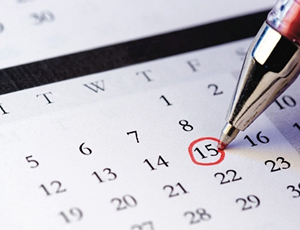 [Speaker Notes: No cut and dry way to know whether there is abuse, but here are some things that you might see.

Story – ‘I hate Thursdays’ is about an individual in services who told his family/staff that he ‘hated Thursdays’ at this day program. It turned out he was being abused by a staff at that program who worked on Thursday. The story illustrates the need to look further/dig deeper and recognize when something out of the ordinary.]
Physical Signs of Sexual Abuse
Physical evidence such as torn or stained clothing.
Injury to the individual such as vaginal or rectal bleeding, bruises on the genital area or inner thigh.
Itching, swelling or pain in the genital or rectal area.
Incontinence which is not typical for the individual.
Look for Changes
If someone has always volunteered for activities and suddenly stops.
If someone loves coming to work and then starts calling in sick a lot.
If someone is usually very outgoing and then starts isolating themselves.
Remember that people are different.  Some people are naturally shy or quiet.
Ongoing or Past Abuse
If a person has always been abused you may not see changes.
You may instead see chronic patterns of fear, withdrawal, or anger.
Behaviors at medical appointments can be a sign of past or ongoing abuse and that the individual may be re-traumatized.
People with low-verbal or non-verbal skills
May be especially vulnerable to abuse.
Staff must be especially attentive and sensitive to non-verbal signs of abuse.
Efforts to support people’s access to communication options can be an important component in preventing and responding to abuse.
[Speaker Notes: Many individuals who receive services are either not able to speak or have difficulty communicating their needs.  These individuals may be especially vulnerable to abuse and/or neglect.]
Respond and Report
DDS Regulations
Three Levels of Investigation/review:
DPPC
DDS Investigations Unit
DDS Administrative Unit
Assignment is based on level of severity and level of certainty.
Always originates with a report to DPPC.
[Speaker Notes: When you call DPPC, it could get screened out and goes to DDS
DPPC can either investigate themselves or refer to state agency.]
Threshold for Review
For DPPC it is “physical or emotional harm”.
For DDS investigations it is the “risk of physical or emotional harm”.
For DDS administrative review, it could include risk of harm or even other types of mistreatment.
How to make the report
Call the Disabled Persons Protection Commission (DPPC) at 1-800-426-9009 or 1-888-822-0350.
In case of emergency call 911 first and then call DPPC.
The DPPC has a 24 hour hotline, you can call them at any time.
How to Provide Support
Because abusers take safety and choice away from their victims, gaining these things back is an important part of the healing process. Our responses help facilitate that.
Example: You can always feel safe talking to me. What can we do to help you feel better? Would you like to talk more or take a walk?
[Speaker Notes: Provide an empathetic response to all people. How you respond matters. Treat people with respect. 

Provide the person the choice about who needs to know and who doesn’t need to know. Communicate clearly who you are telling. “I’m really glad you told me, and I know you don’t want me to tell, but I have to tell these people”. Do you want to tell them together or me tell?]
When someone discloses abuse: Disclosure Checklist Explanation
We want to show people that we care.
We want to help them regain choice.
We want to respect their privacy.
We want to give back what their abuser took away: Power, Safety, Choice.
After reporting sexual abuse
There are special considerations when sexual abuse is suspected. It is important to preserve evidence which may be essential for an investigation.  
Do not bathe the victim of an alleged sexual assault until they have been medically assessed.
Do not change clothes. 
Do not wash the bed linens or clothing.
Do not clean the location of an alleged sexual assault or rape.
[Speaker Notes: From DPPC Mandated Reporter powerpoint]
S.A.N.E.
There are 30 hospitals in Massachusetts that are S.A.N.E. (Sexual Assault Nurse Examiner) designated.
SANE hospitals have a SANE nurse available/on-call (on a 24/7 basis) to conduct these very sensitive examinations. 
These nurses are highly trained professionals who have expertise in conducting a forensic examination while also addressing the emotional needs of the traumatized person.
[Speaker Notes: If there is a suspicion that an individual we support has been sexually assaulted and that a physical exam is required, there are 30 hospitals in Massachusetts that are SANE (Sexual Assault Nurse Examiner) designated. SANE hospitals have a SANE nurse available/on-call (on a 24/7 basis) to conduct these very sensitive examinations. These nurses are highly trained professionals who have expertise in conducting a forensic examination while also addressing the emotional needs of the traumatized person.  While all hospitals can conduct these examinations, only SANE designated facilities have specialty SANE trained nurses. A listing of SANE hospitals is in Resources.]
Trauma-Informed Supports: An Overview
What does “trauma-informed” mean?
Assumes that a person seeking services knows best what they need
Awareness of the lasting effects of traumatic events
Organization’s staffing and practices value and nourish the needs of people who have been traumatized
An environment in which traumatized people can learn, grow and heal
[Speaker Notes: Survivors frequently encounter services that mirror the power and control that existed in past traumatic events or abusive relationships.]
Goals of A Trauma-Informed Program or Service
Create a physically and psychologically safe environment
Contain structure/boundaries 
Offer predictability
Offer choice and offer control back to the survivor
Ensure successful experiences 
Offer tools for regulation 
Build connections with other people 
Give information about next steps
*Trauma Center,  Justice Resource Institute
Examples of Trauma-Informed Practices
Individuals choose recreation or leisure activities. They are not compelled to do what they don’t choose.
Individuals are involved in planning what to eat for dinner for the week.
Staff encourages and helps individuals with hobbies or skill building.
Staff provides emotional support for individual going through a hard time.
Trauma informed care is better for everyone!
Those who have not previously experienced trauma may be more likely to seek support
Flexible and emotionally accessible staff provide better services to everyone
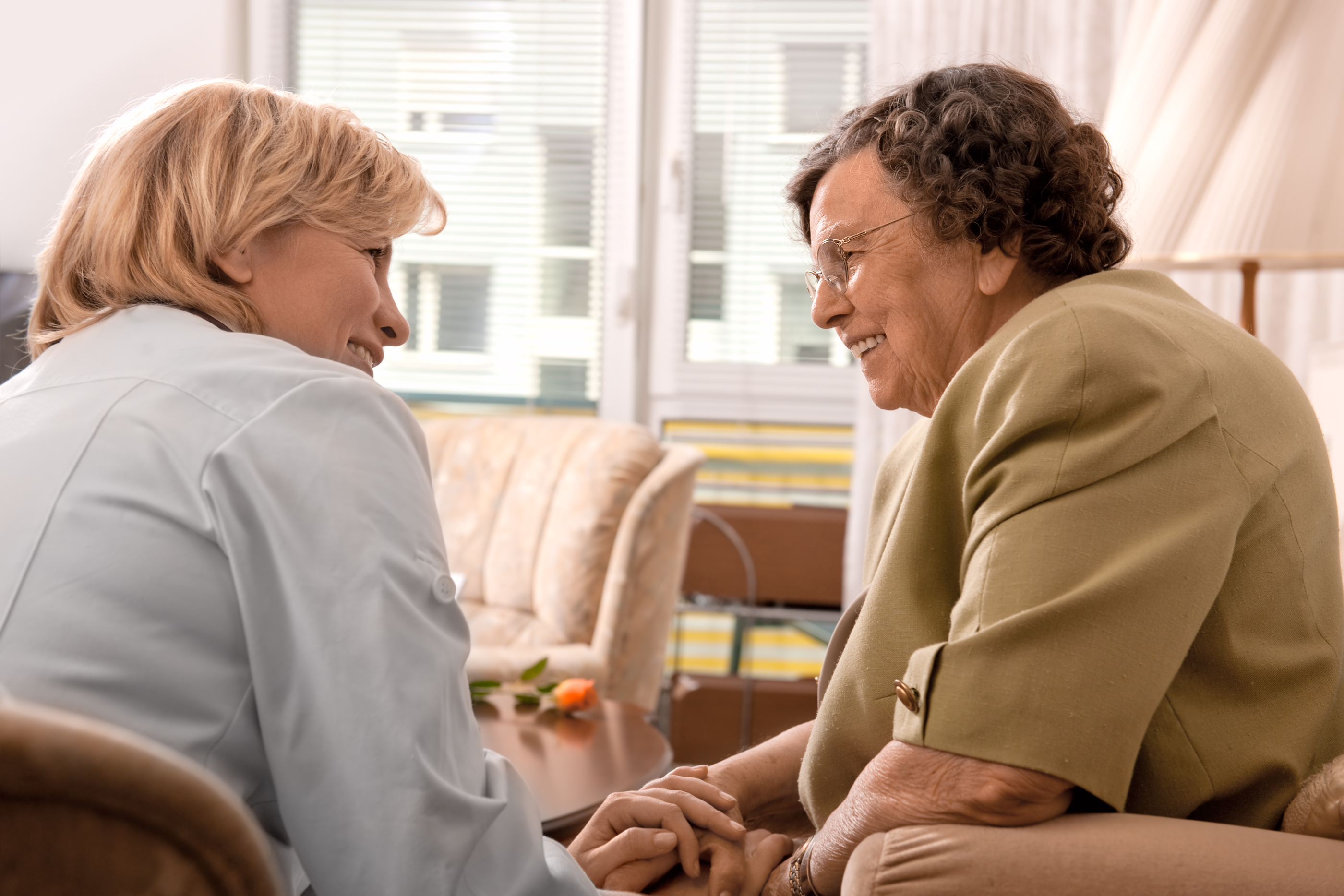 Trauma-informed responses to abuse
Gives choice about where to have conversation
Calm, neutral, and non-judgmental
Word choice, body language, and demeanor
Compassionate 
Assesses immediate safety
Offers as much choice as possible in next steps
Gives information about next steps
Additional Considerations for Intimate Care and Activities of Daily Living Support
Safe Space
Comfortable to the senses
Do they like music playing?
Are you using soap that they like the smell of?
Is the door closed?
Do they prefer certain gloves over other ones?
What temperature do they like the water?
Offers as much choice as possible
Do you want to take your shower before dinner or before bed?
Would you like to go to the bathroom or brush your teeth next?
Would you like me to wash your arms or your legs next?
Give information about what is going to happen
You want to use the bathroom. Ok, I’m going to step out and when you’re done, just call me and I will help you wipe
Ok, now I’m going to pour the water. It might feel a little cold.
First I’m going to wash your hair, then your front, then back. Does that sound ok?
[Speaker Notes: Edit so that the specifics are non-ADL specific]